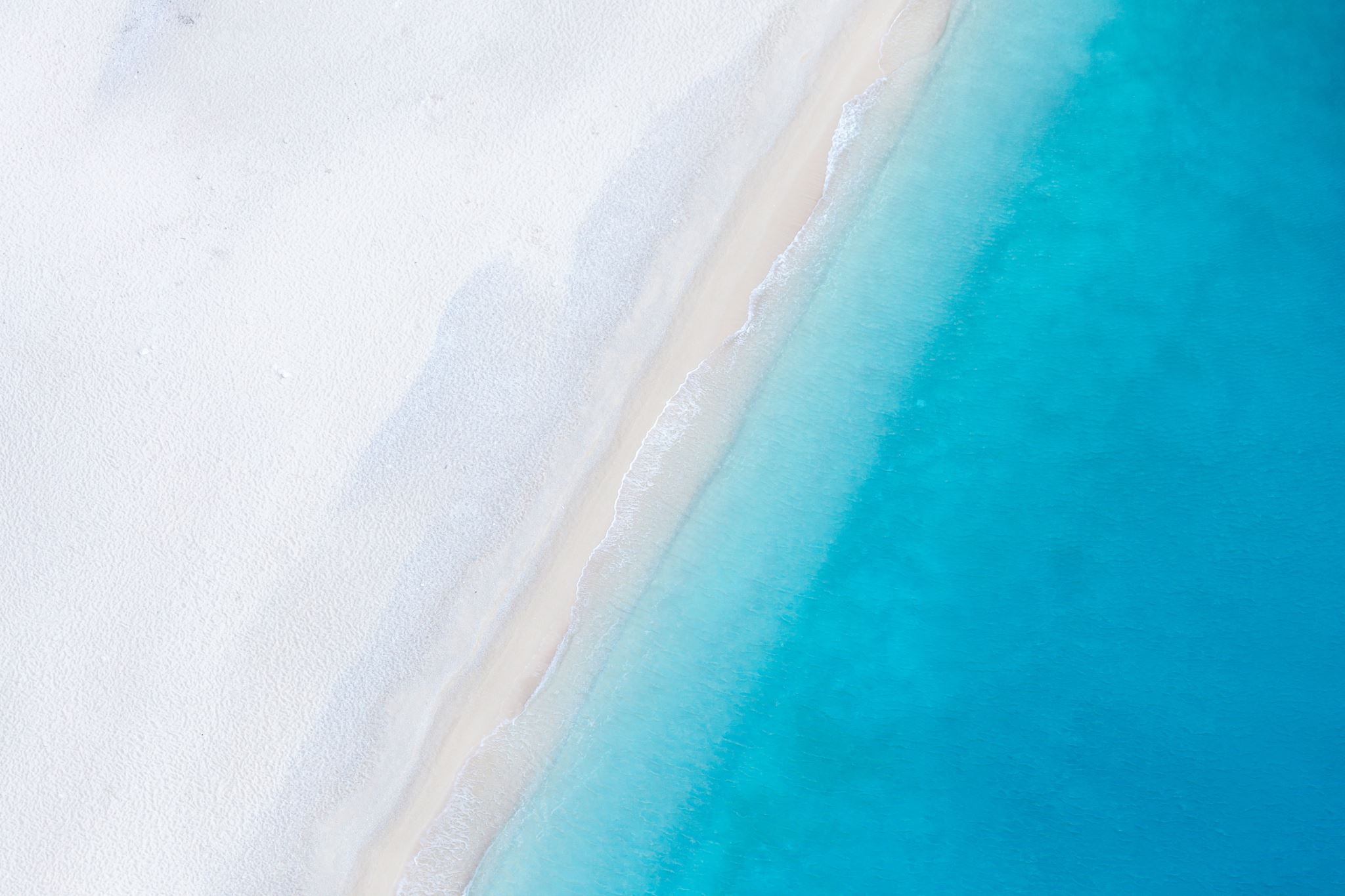 Poetry
5 styles of poems, their origin and tips
Why do we write and read poetry?
literary work in which special intensity is given to the expression of feelings and ideas by the use of distinctive style and rhythm; poems collectively or as a genre of literature
What is poetry?
Some key terms before you begin writing / reading poetry
5 types of poems:HaikuLimerickOdeSonnetFree Verse / Narrative
Haiku
Haiku
An old silent pond...A frog jumps into the pond,splash! Silence again

- m. basho
A haiku poem has three lines, where the first and last lines have five moras (Syllable), and the middle line has seven. The pattern in this Japanese genre is 5-7-5. The lines of such poems rarely rhyme with each other.
Traditionally Haiku's describe nature, are serene and calming
Marriage is a Con
Tract between two adults of 
Different Families
Haiku: Simple structure, makes it a favourite
It's Like, we're looking
Down on Wayne's Basement, only
That's not Wayne's Basement
- Garth (Wayne's World)
Thermea is closed
Where will I go to relax?
The couch? No thank you
 - Tyler Magz (Hot 103.1 Virgin Radio Winnipeg, March 16th 2020
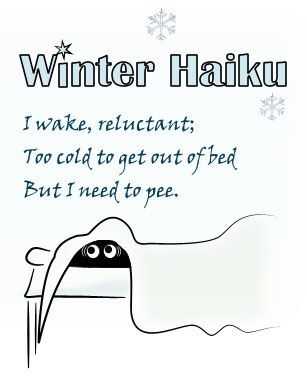 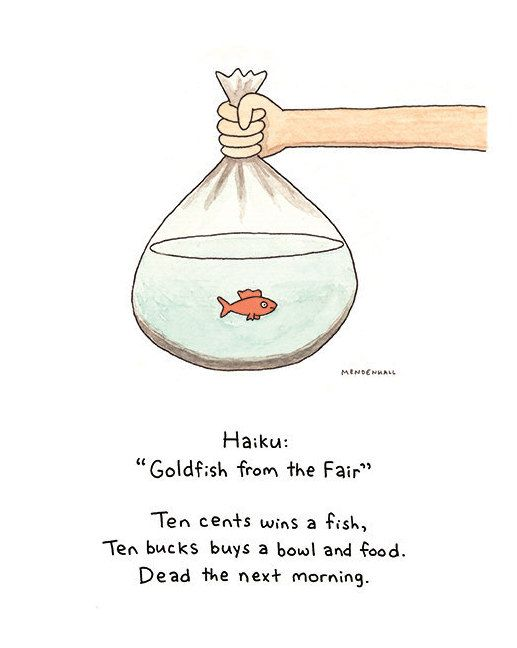 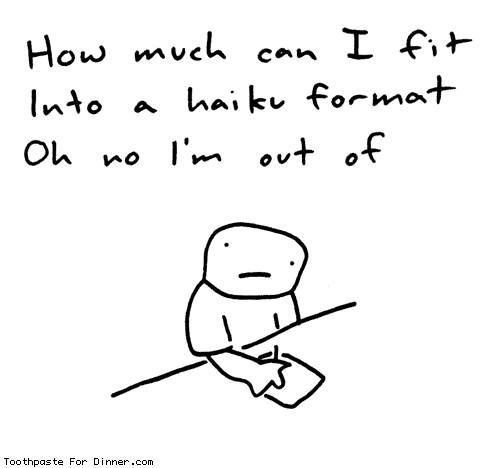 Create 2 Haiku poems for submission:On must be using traditional themes and topicsOne must be about a current situation to capture a moment You can create as many as you would like, but you must share a minimum of 2.
Limericks
Limerick
Limerick Format
Limerick Example:
https://100xhahaha.com/joke_a6e36208_sr
Limerick Format
Limerick Example:
https://100xhahaha.com/joke_a6e36208_sr
Limerick Format
Limerick Example:
https://100xhahaha.com/joke_a6e36208_sr
Limerick Format
Limerick Example:
https://100xhahaha.com/joke_a6e36208_sr
Limerick Format
Limerick Example:
https://100xhahaha.com/joke_a6e36208_sr
Even Sponge bob Loves Limericks!
Limerick PromptsYou can use any opening line you would like, but if you have trouble getting started, try a prompt! Feel free to change it up if you wish!
There once was a fat cat named Boots...
Acadia's Principal, Troy Scott...
You'd know you were from Winnipeg if...
There once was a(n) ADJECTIVE -   NOUN from PLACE:
(replace the underlined words)
Write 2 limerick Poems for submission:One can be about anythingThe other MUST be about a current event, or situation you are in
Odes
The History and Facts about Odes
Examples of Odes
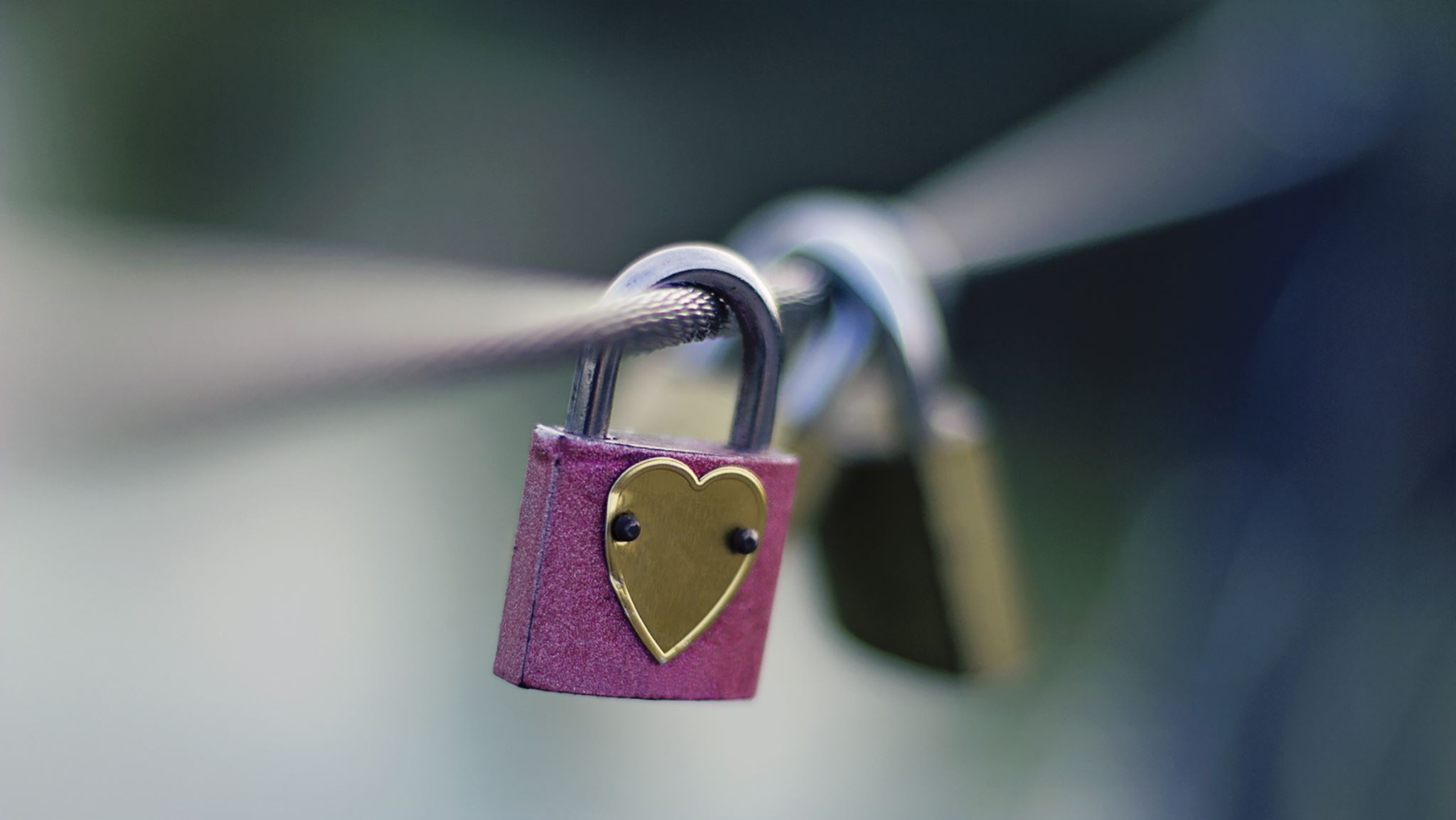 How to write an Ode
1)Select a topic of something that you truly LOVE! This is where an amazing Ode is born! Sometimes, the little obscure things make the best Odes – Like and old pair or running shows, the way your cat stretches, the dew on a piece of grass, or something small and unique to your school, classroom, or home make the best odes!
2) Brainstorm many things that you love about that one person, place or thing. Try to get as many things as possible. It should be easy to come up with at least10 ideas, since it is something you love dearly
3) For each item, re-write it using descriptive language. Use similes, metaphors. Alliteration, hyperbole, onomatopoeia, personification. 
4) Think of the different senses, Taste, touch, sound, sight and smell. Describe your item that uses all 5 senses! (Use literary devices to help with this!)
5) Rearrange your sentences into an order that sounds good to you, or has another meaning to you. You can re-work some sentences to try a rhyming Ode as well.
Write an ode. 
It can be serious or satirical (like, an ode to Donald TrumP)
You must include a minimum of one of each of the literary devices. And the Ode must include all 5 senses.
Assignment
Sonnets
What is a Sonnet?
Writing a Sonnet
You need to consider Rhythm, rhyme and Content
A)
B)
A)
B)

C)
D)
C)
D)

E)
F)
E)
F)

G)
G)
Try writing the rhymes using the following rhyme scheme
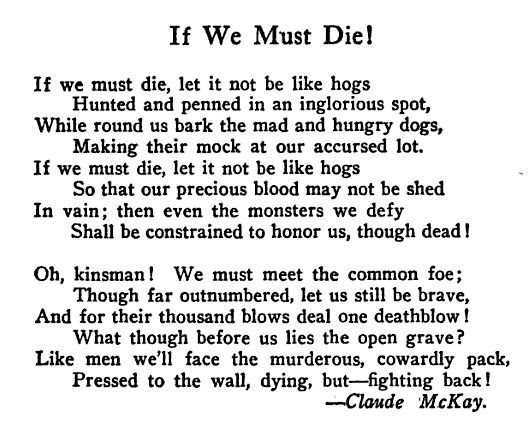 Free Verse / Narrative
Free Verse vs Narrative
Free Verse
Narrative
No Rules. Free verse poems do not follow the rules, and have no rhyme or rhythm; but they are still an artistic expression
Poems that tell a story
 From rhythmic ballads to long epics to short narrative poems
Favourite Narrative Poems
The Raven – Poe
Casey at the Bat – Thayer
Cremation of Sam McGee - Robert Service
The Charge of the Light Brigade - Tennyson
Many songs that tell a story fit in this category too!
- Fatima (K'naan)
Hurricane (Bob Dylan)
- Wheat Kings (Tragically hip)
Which Poems do you know of that tell a story?
Writing Free Verse/ Narrative
Consider poetic language:
Imagery, Word Choice, Literary devices (metaphors, simile, aliterations, onomateopiea, repetition, etc...)
Write about something that is really important to you!
Don't be afraid to think outside of the box!